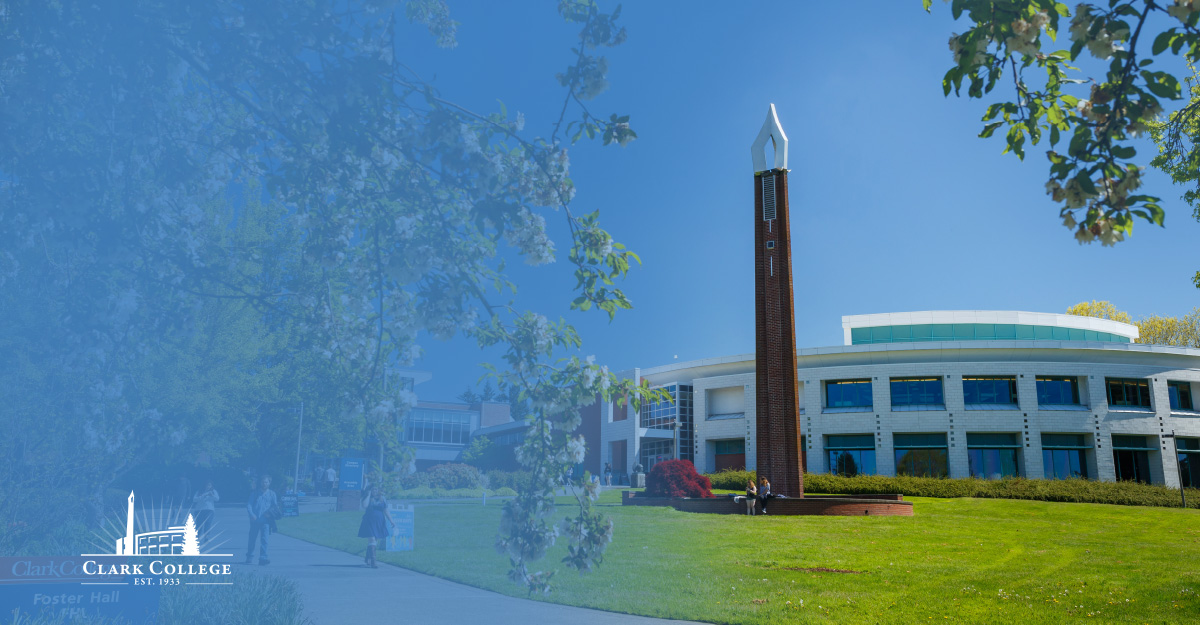 HCM – Employee Self-Service
Human Resources
Things that will be covered:
Time
How to Enter Time/Report Time
Exceptions
Request Absences
View Requests
Absence Balances/Cancel Absences

Payroll

Personal Details

Benefits
Things that will NOT be covered:
Career Tile - Clark College is not using the ctcLink/PeopleSoft Talent Acquisition Management (TAM) software, therefore, this tile will not be utilized. 

CTC Delegation – This will not be available when we go live. 

Travel Authorizations/Expense Reports – This will be covered by Lisa Hasart as it is part of the Financial Pillar.
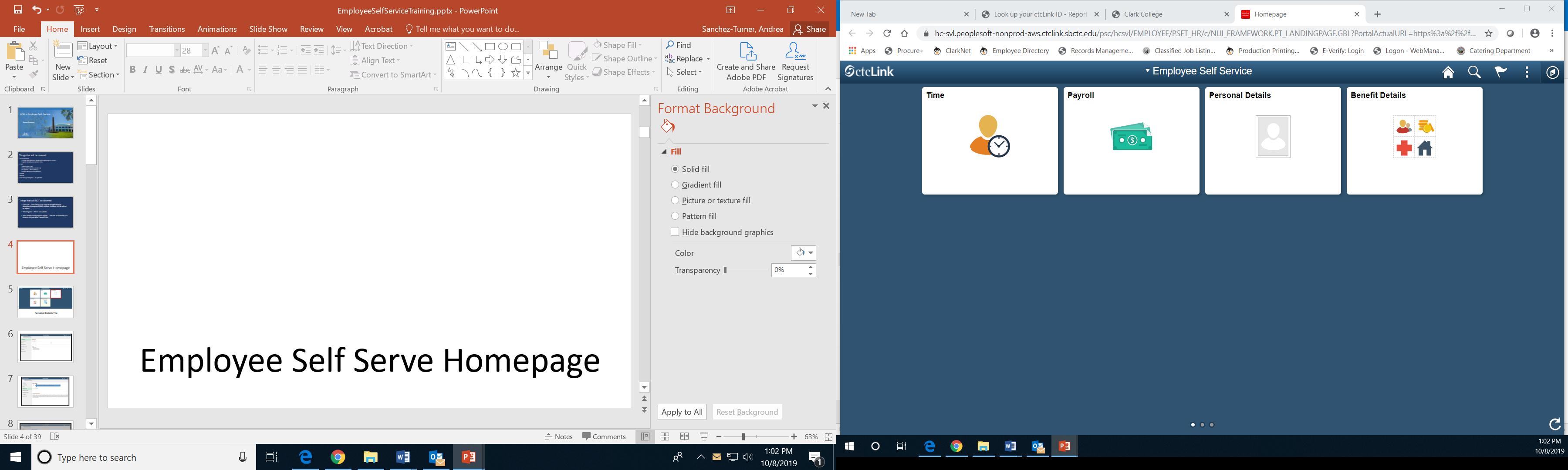 Employee Self-Service Homepage
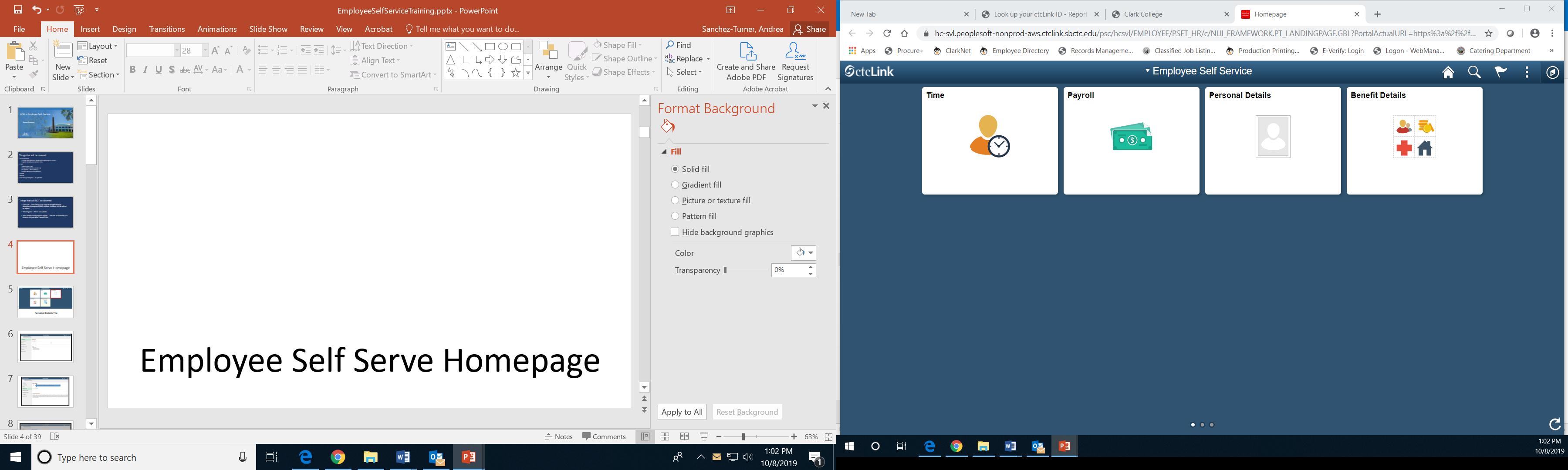 Time Tile
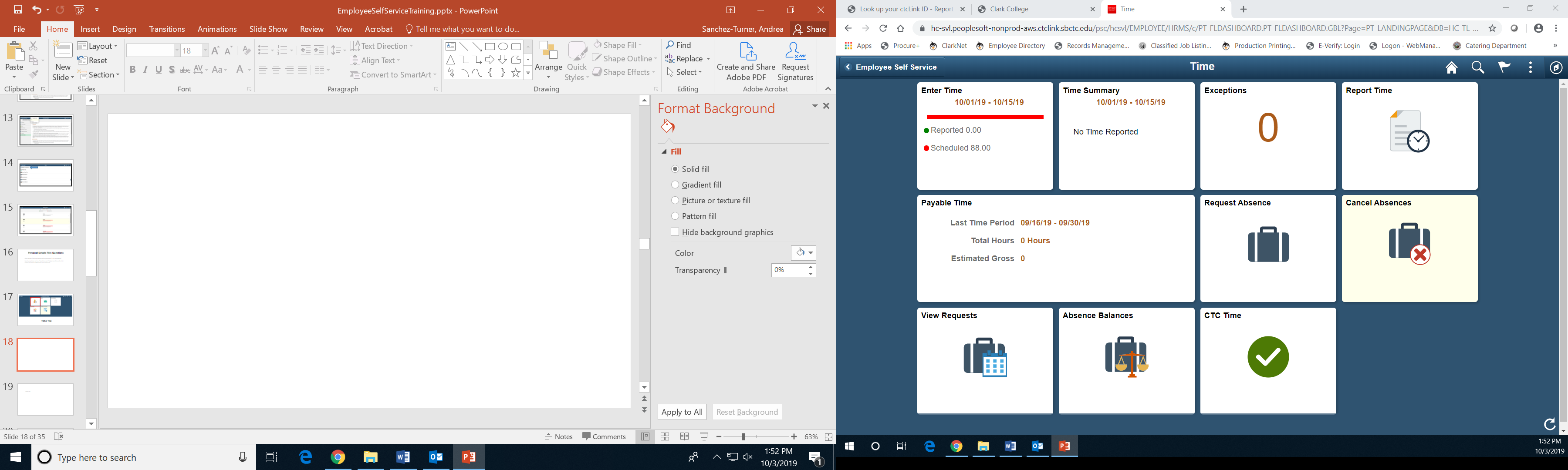 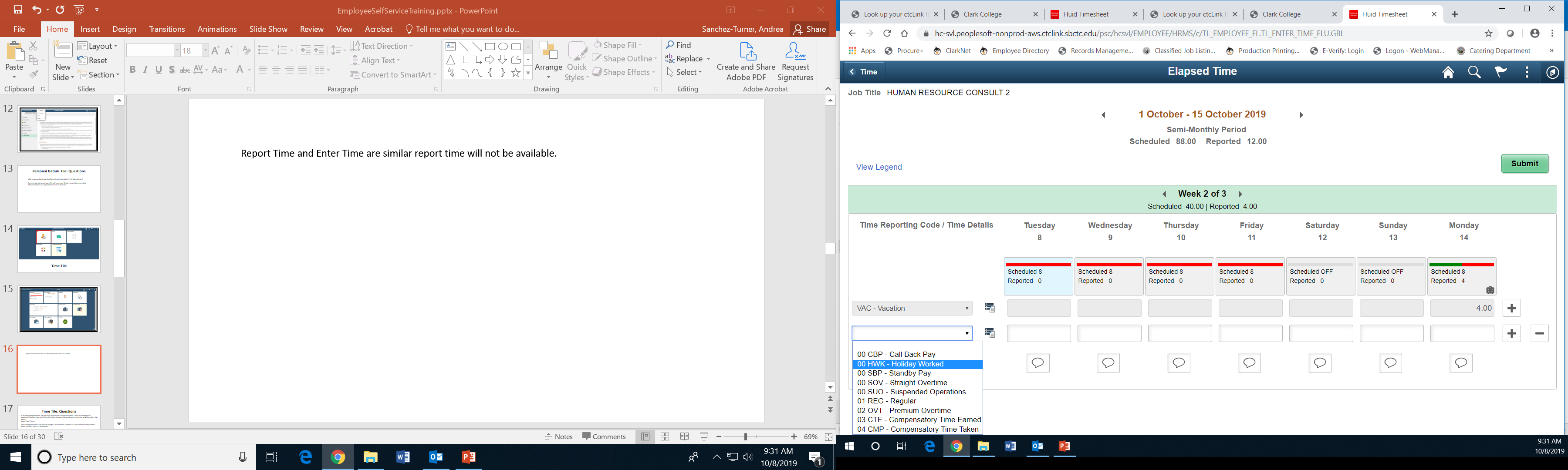 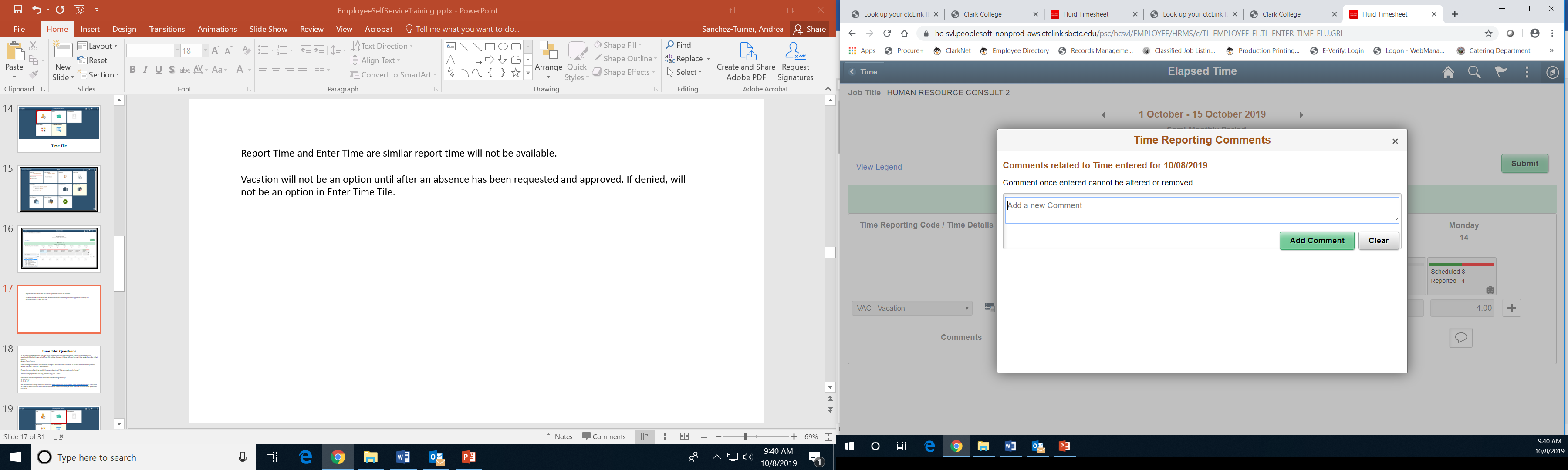 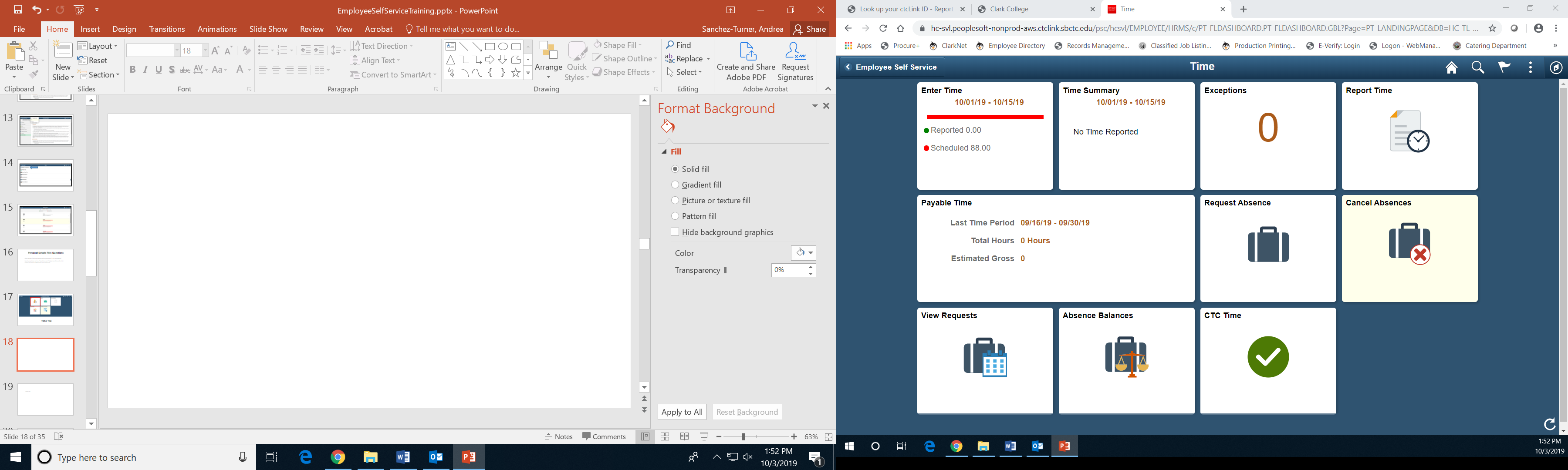 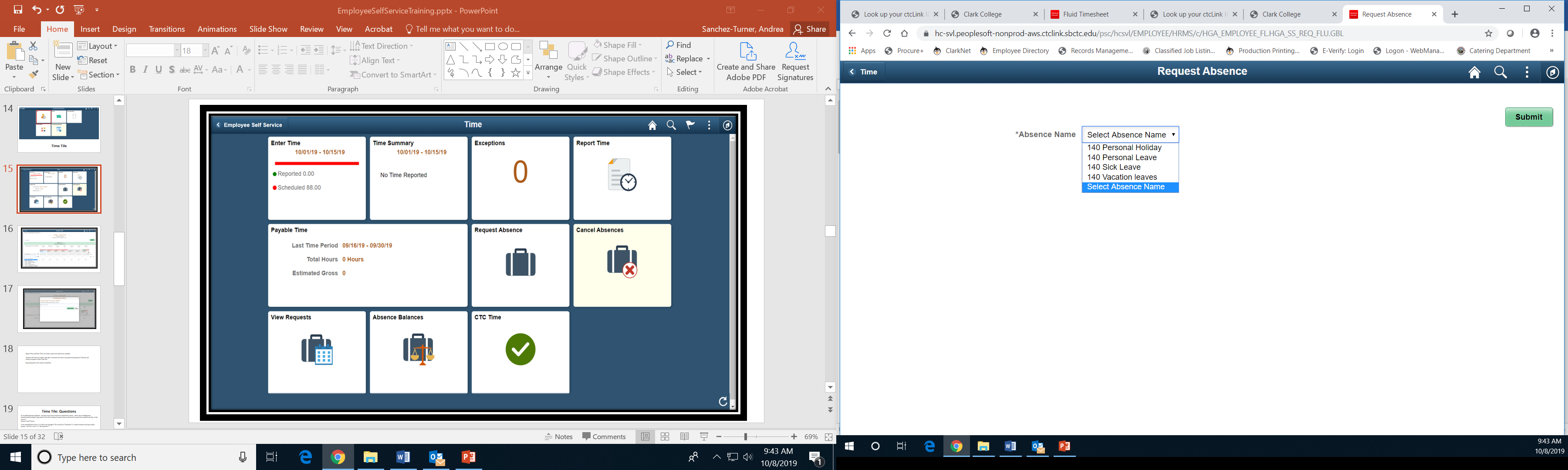 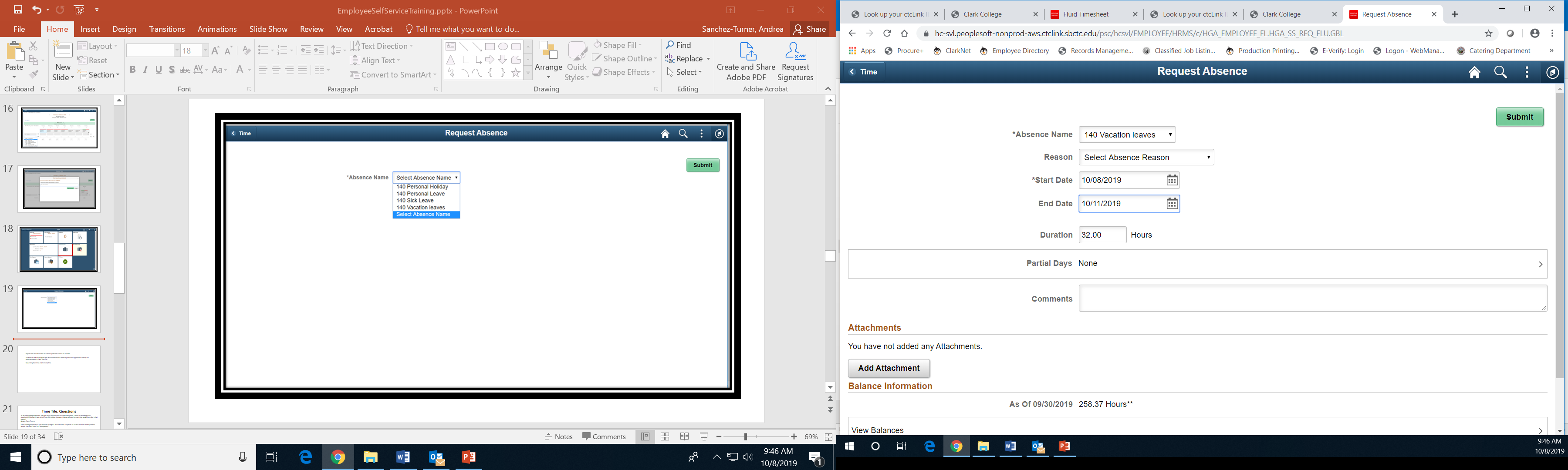 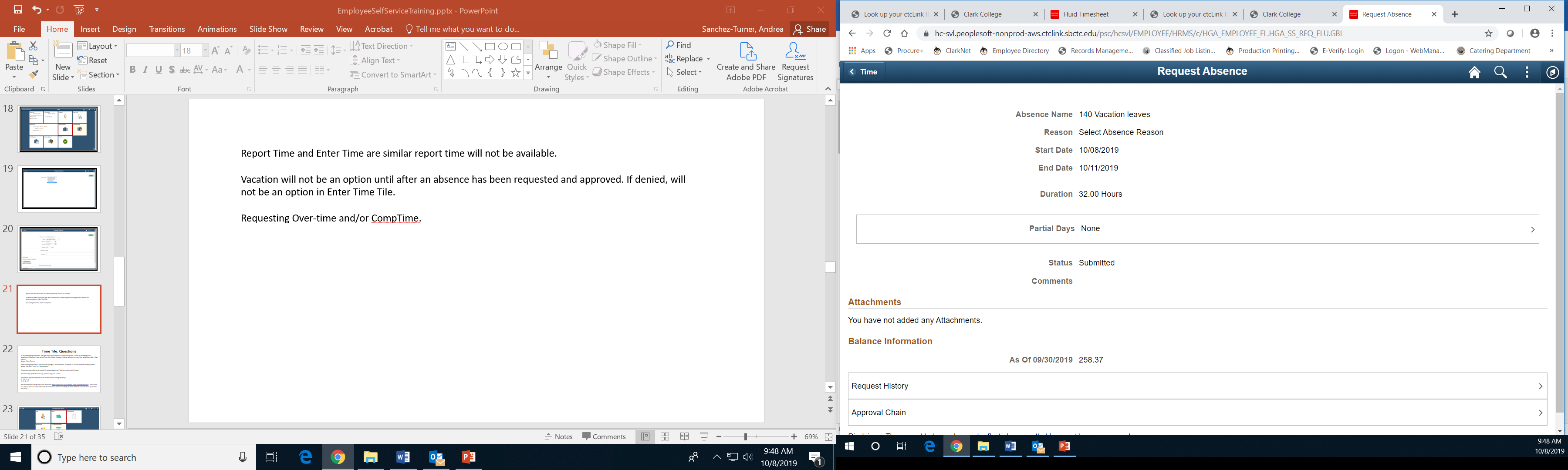 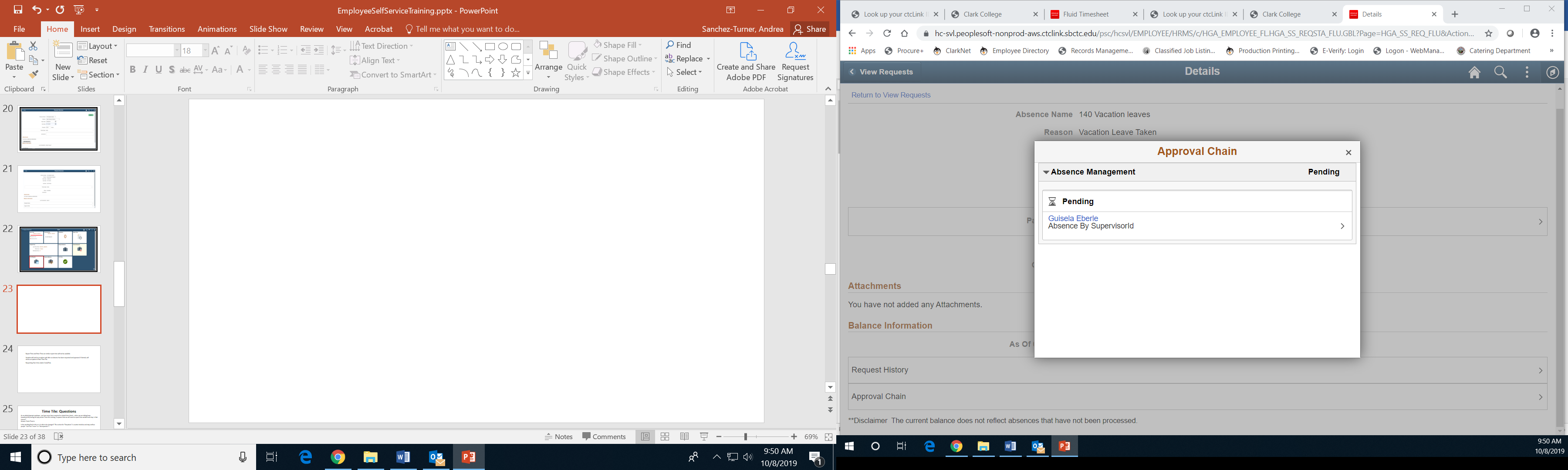 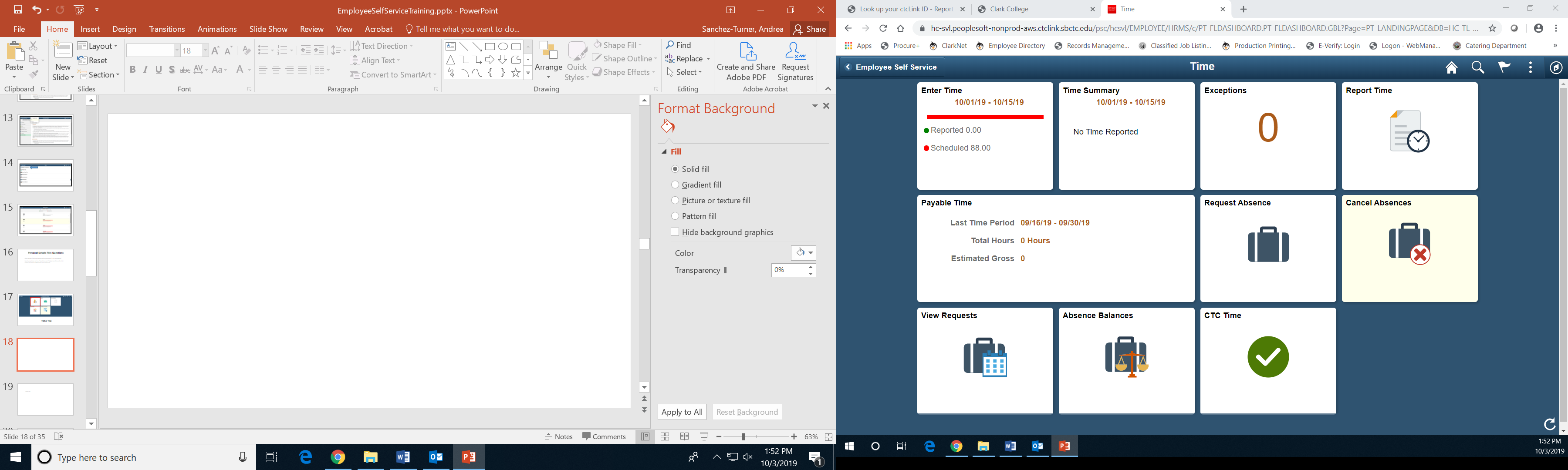 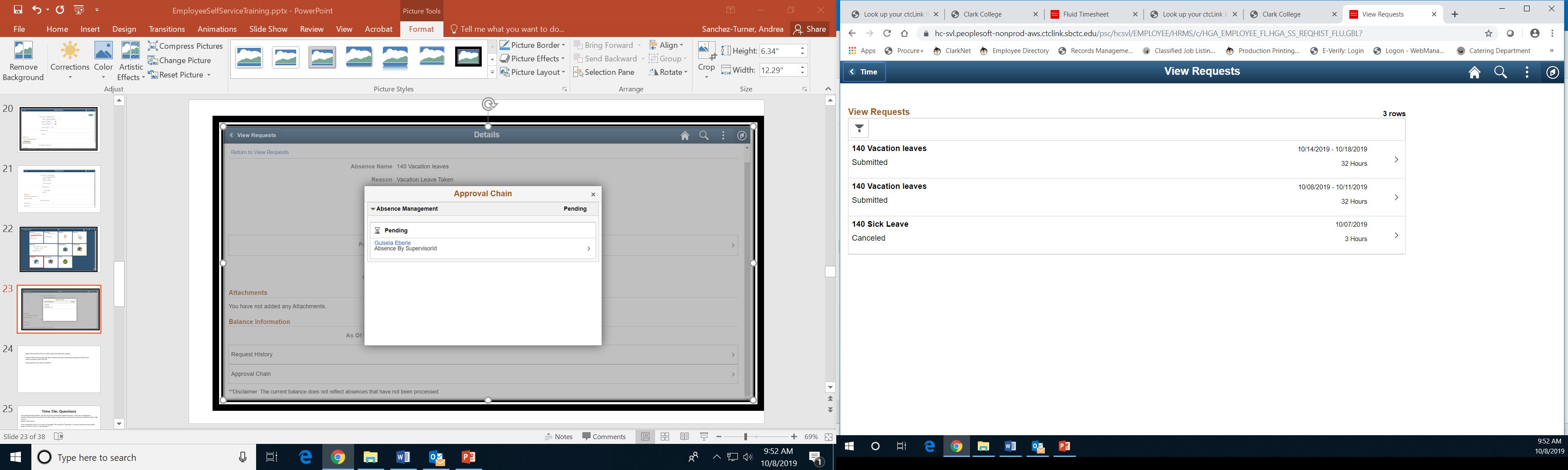 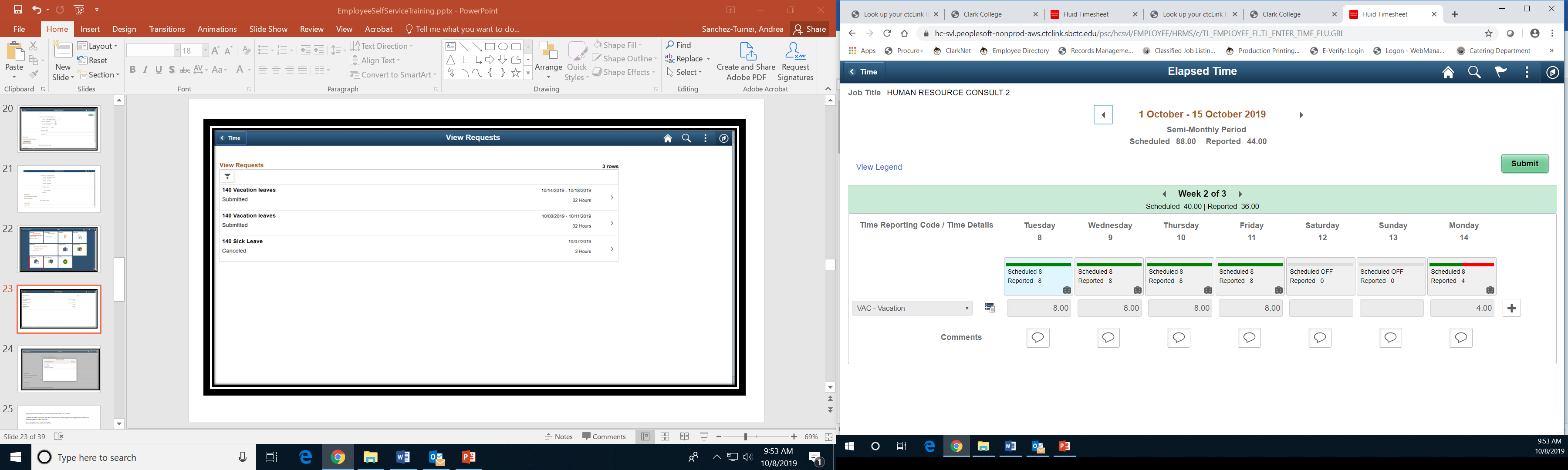 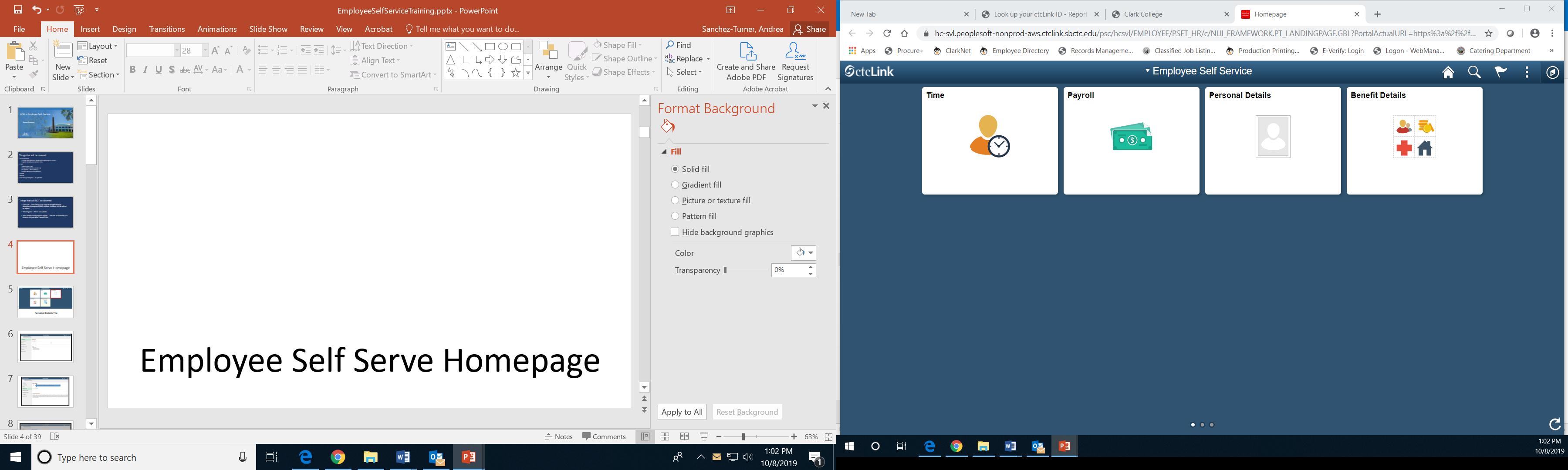 Payroll Tile
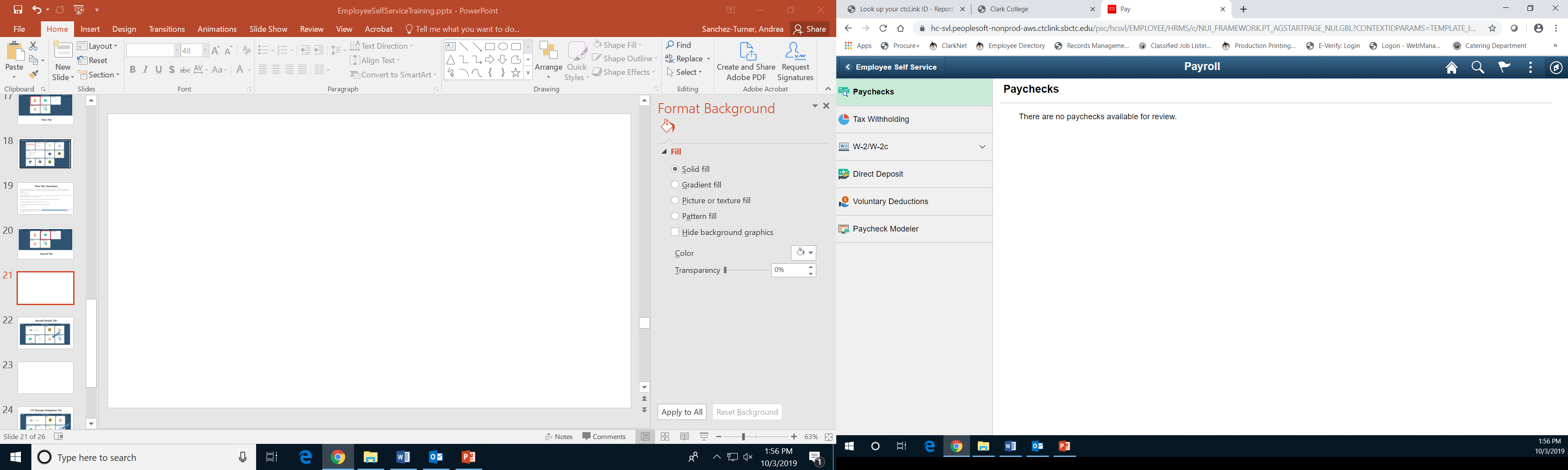 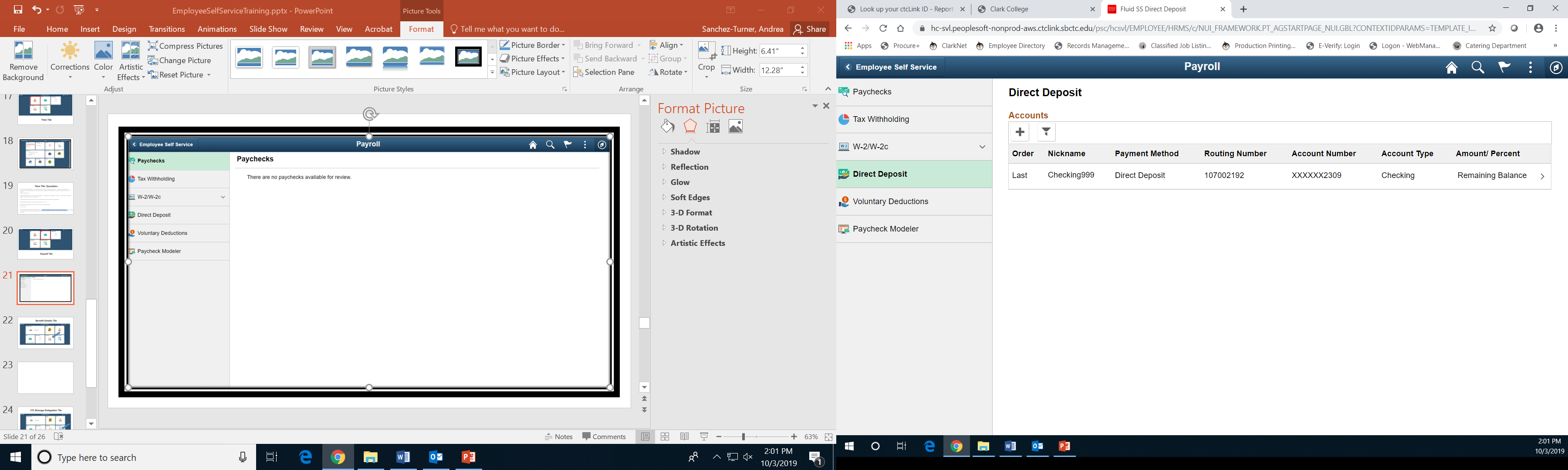 Click on “+” Sign to add Account
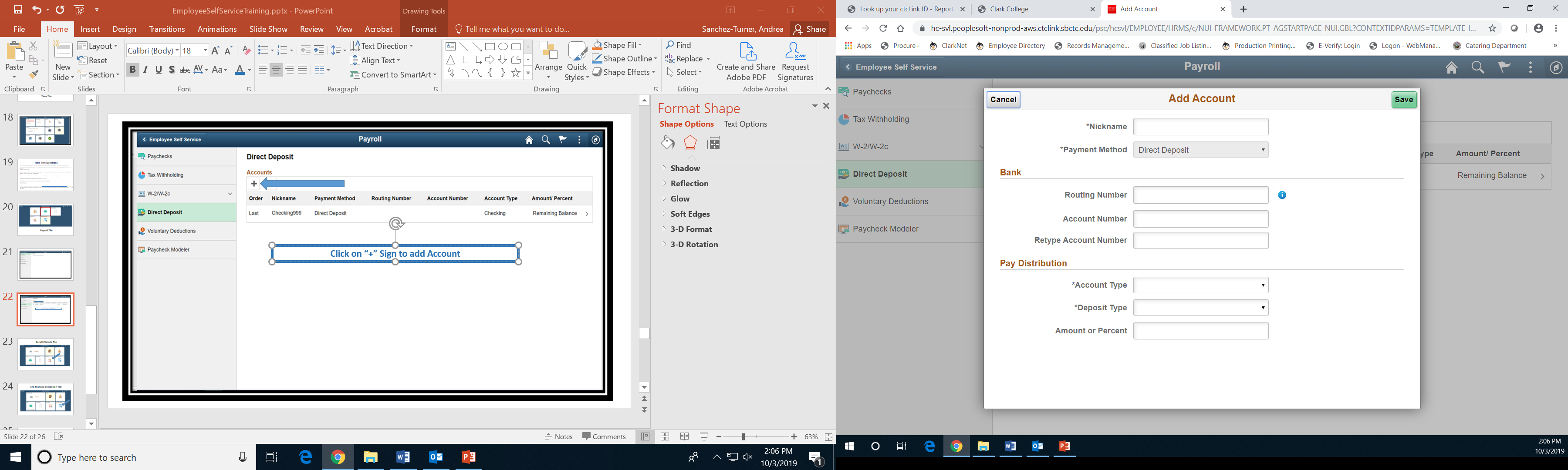 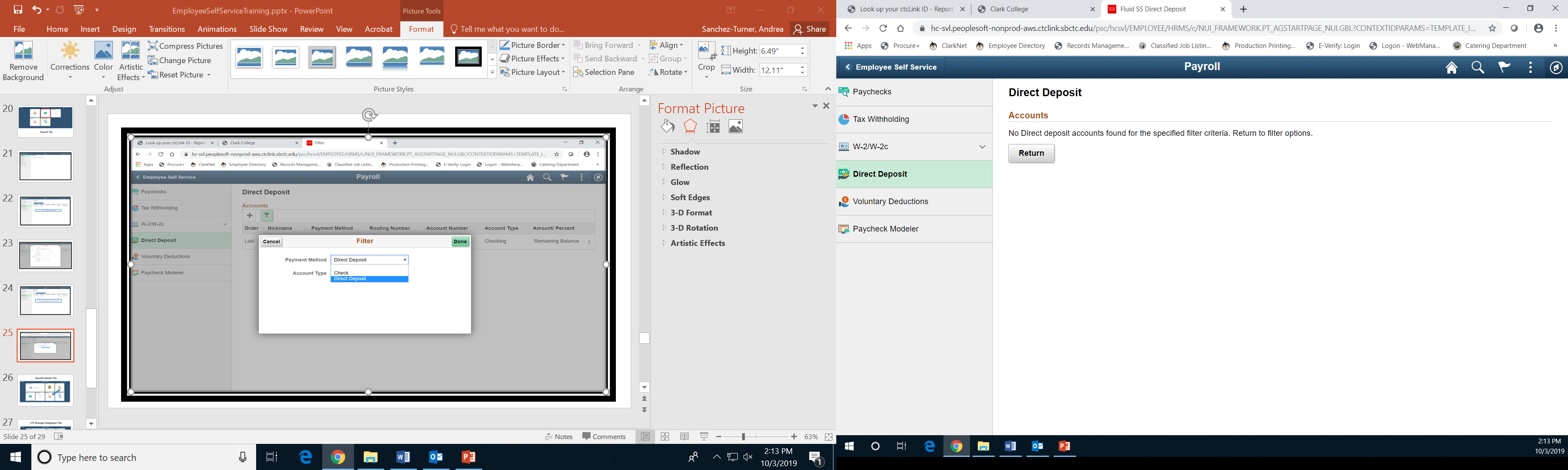 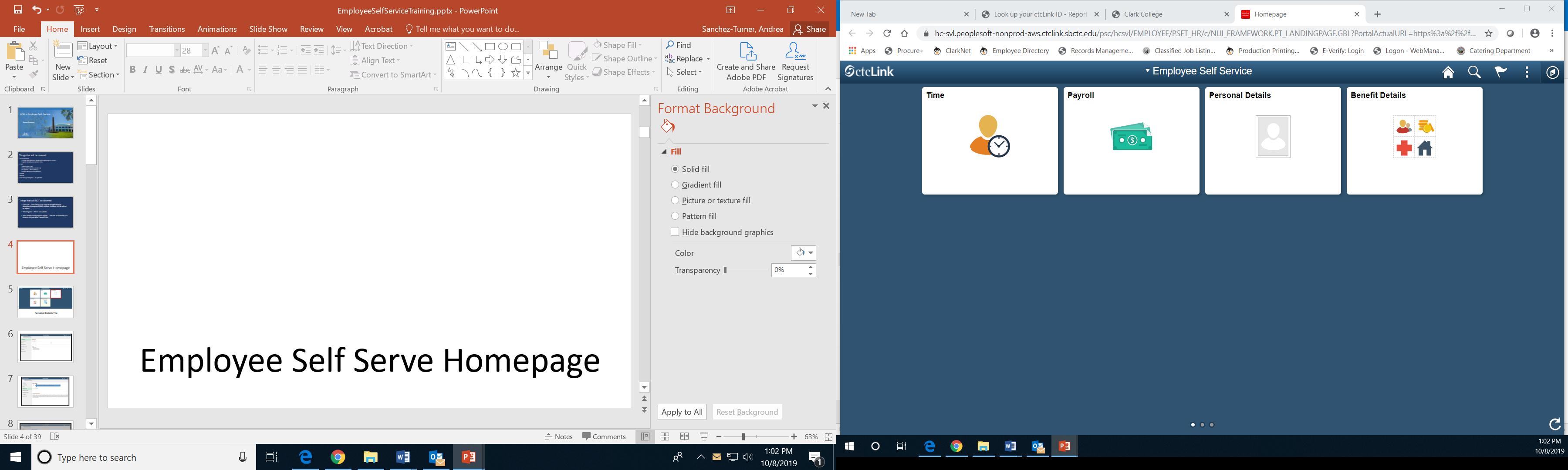 Personal Details Tile
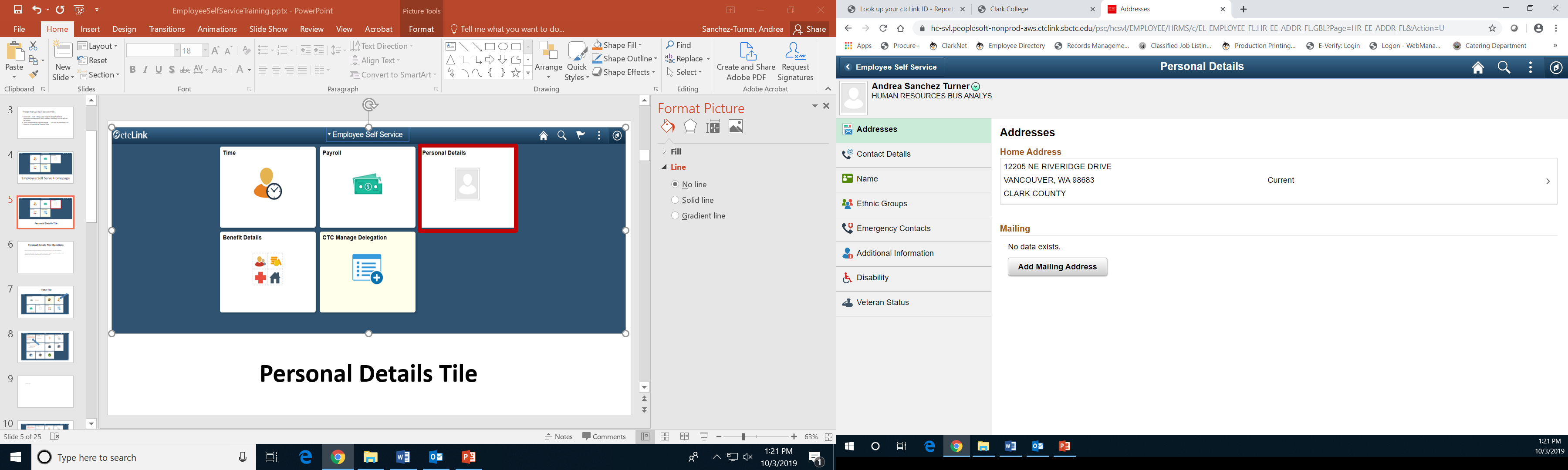 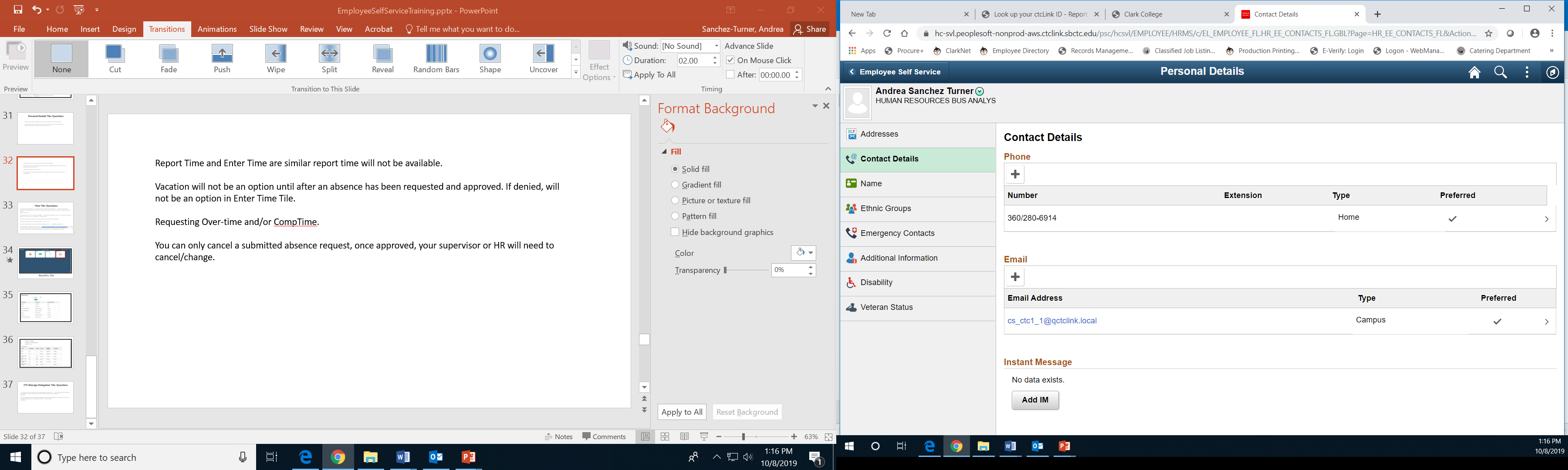 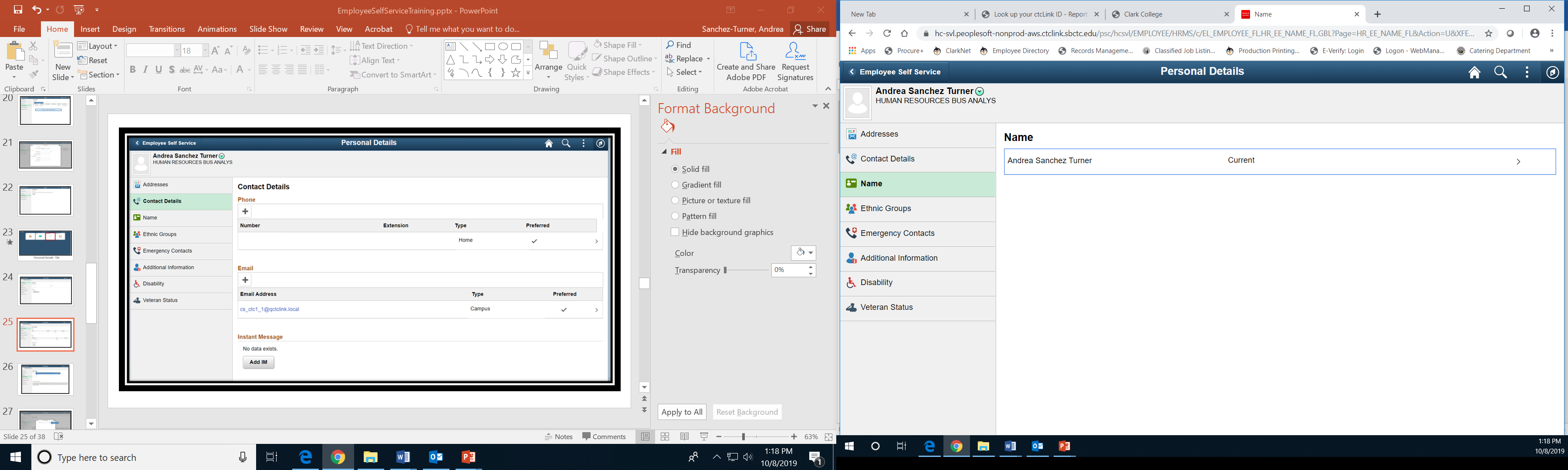 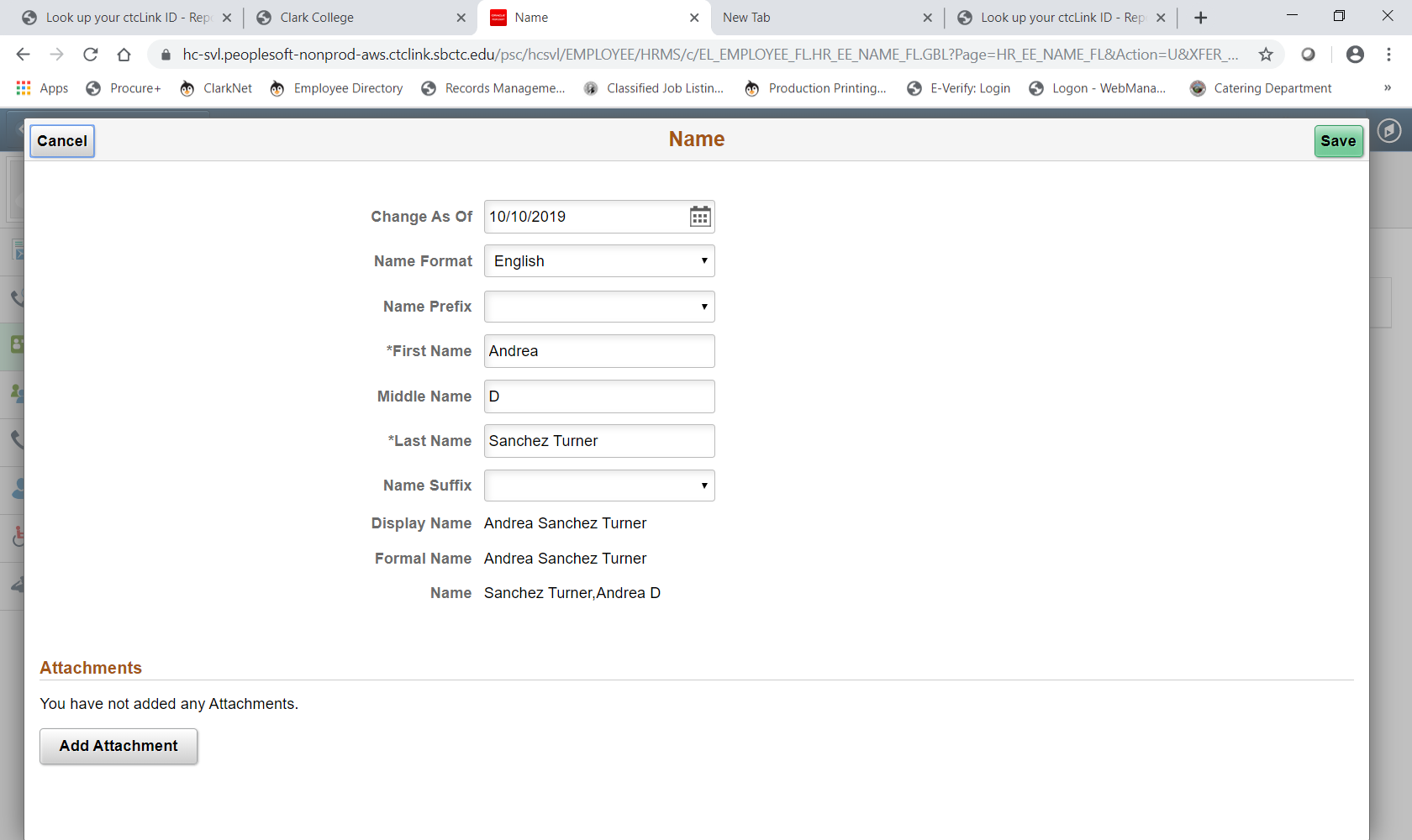 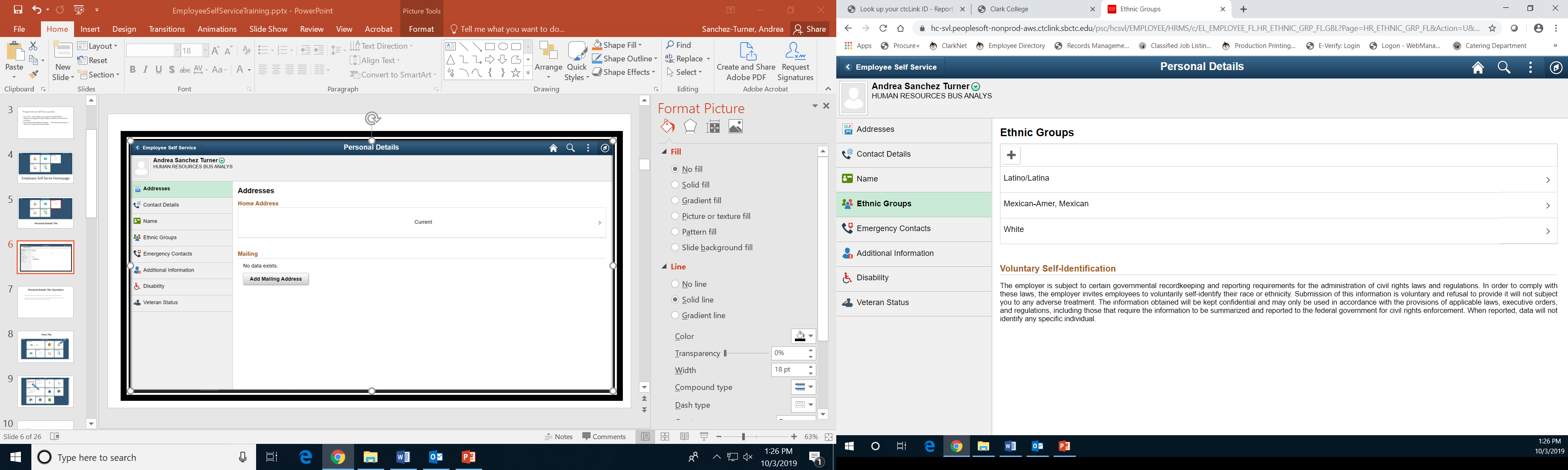 Click on “+” Sign to add Ethnic Group
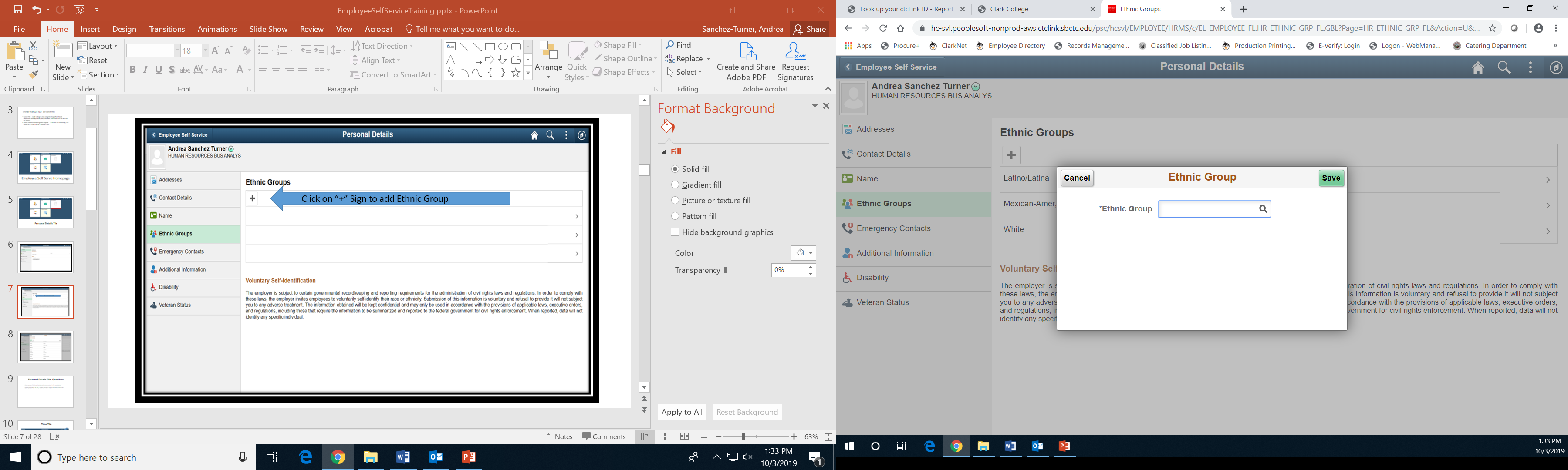 Click on Magnifying Glass for Drop-down Menu
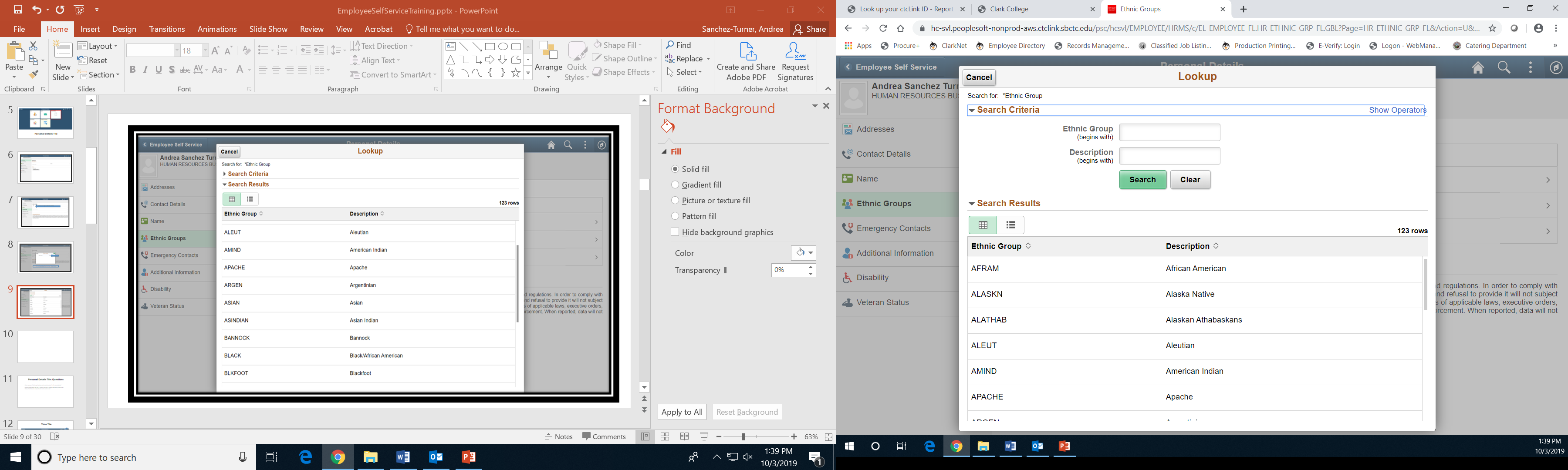 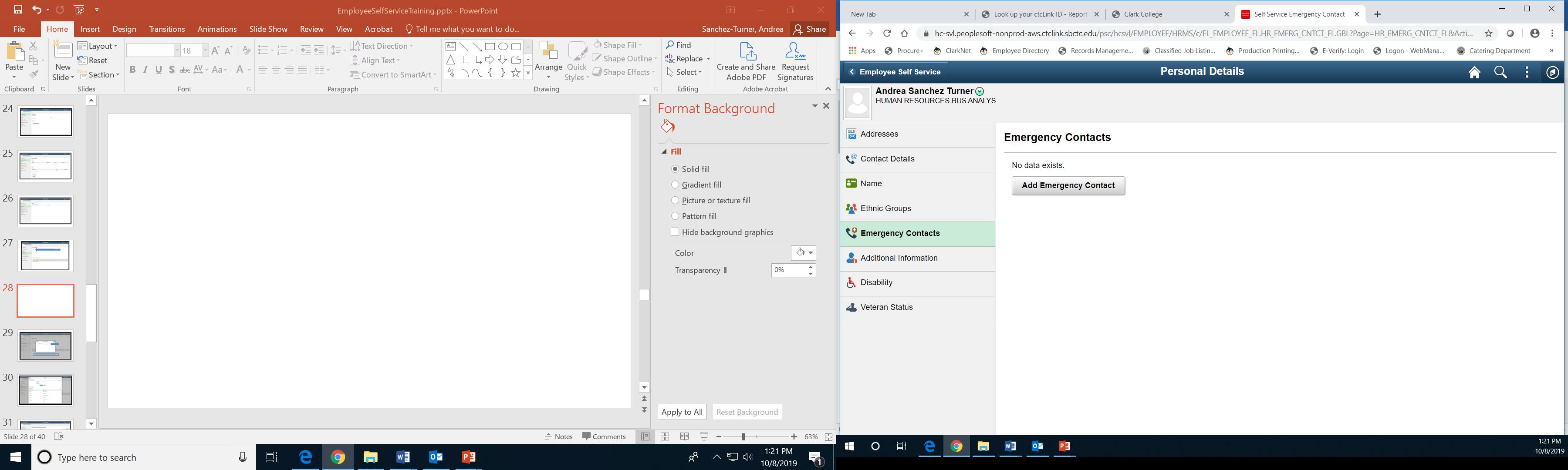 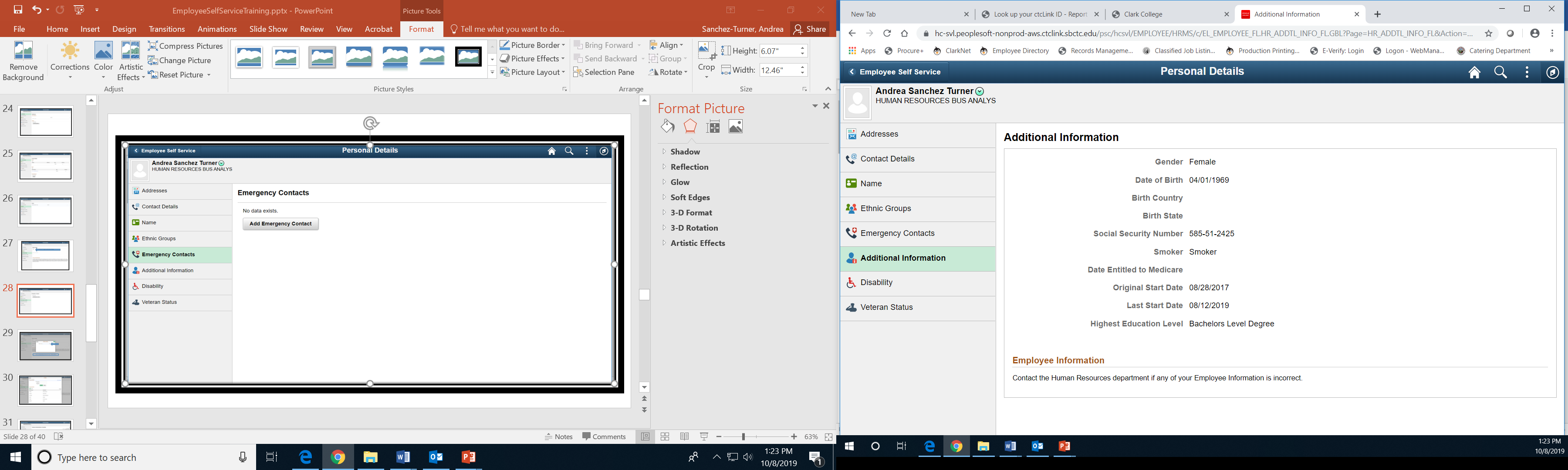 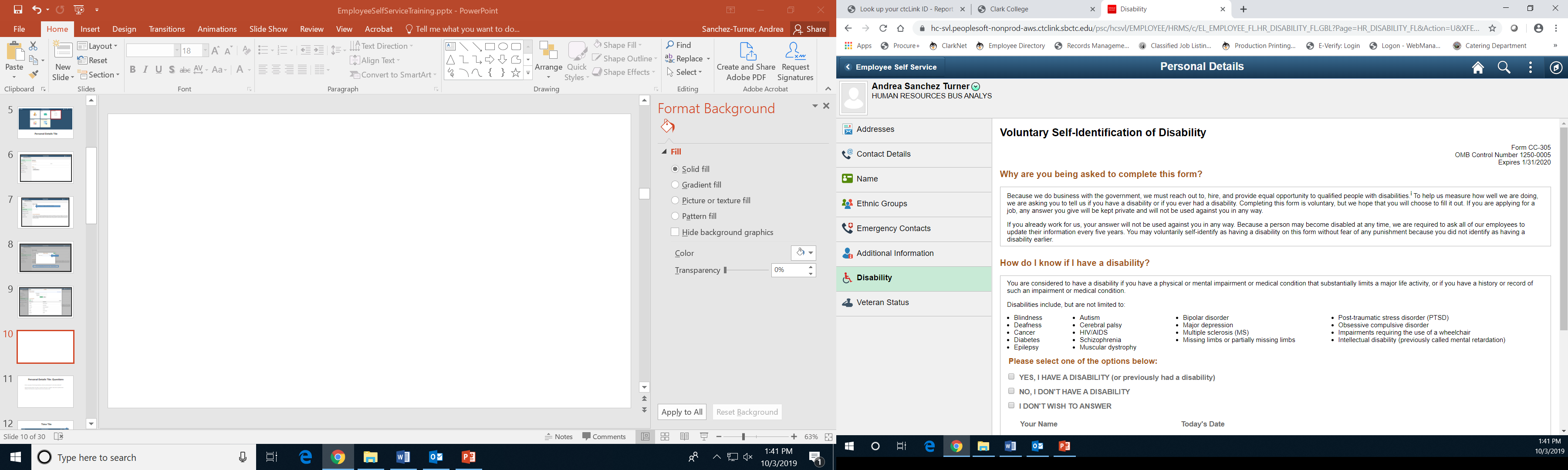 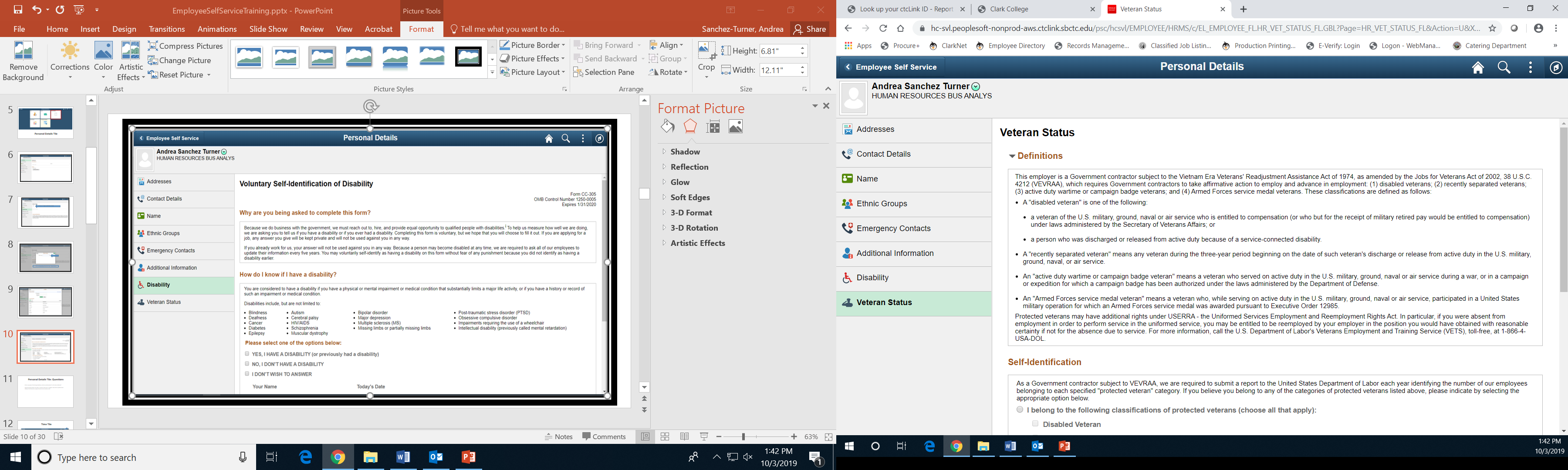 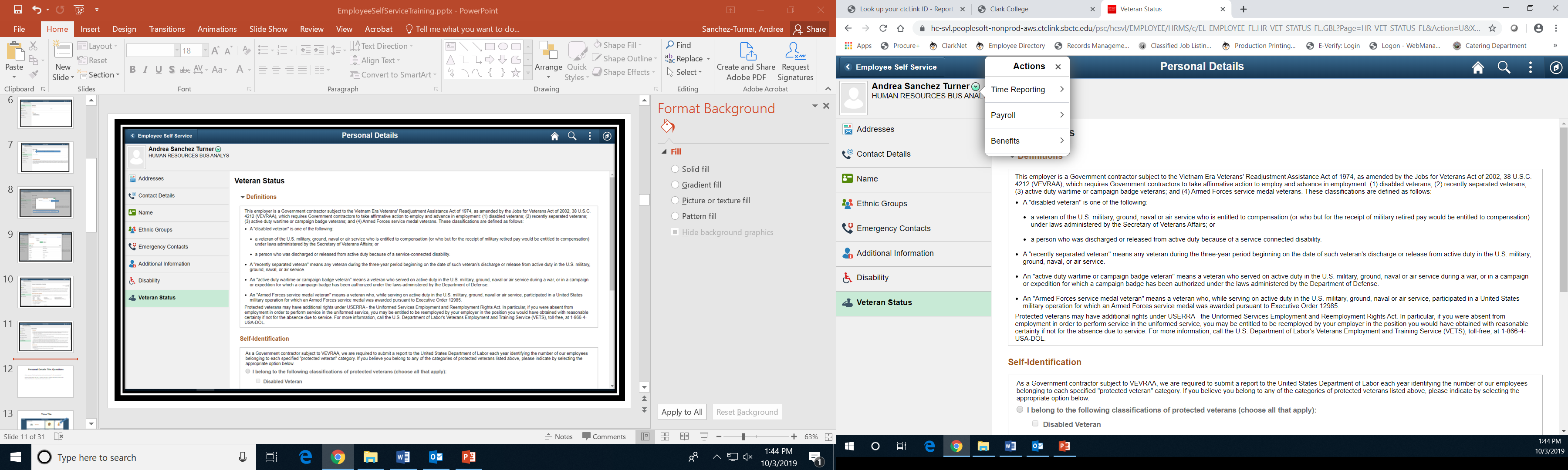 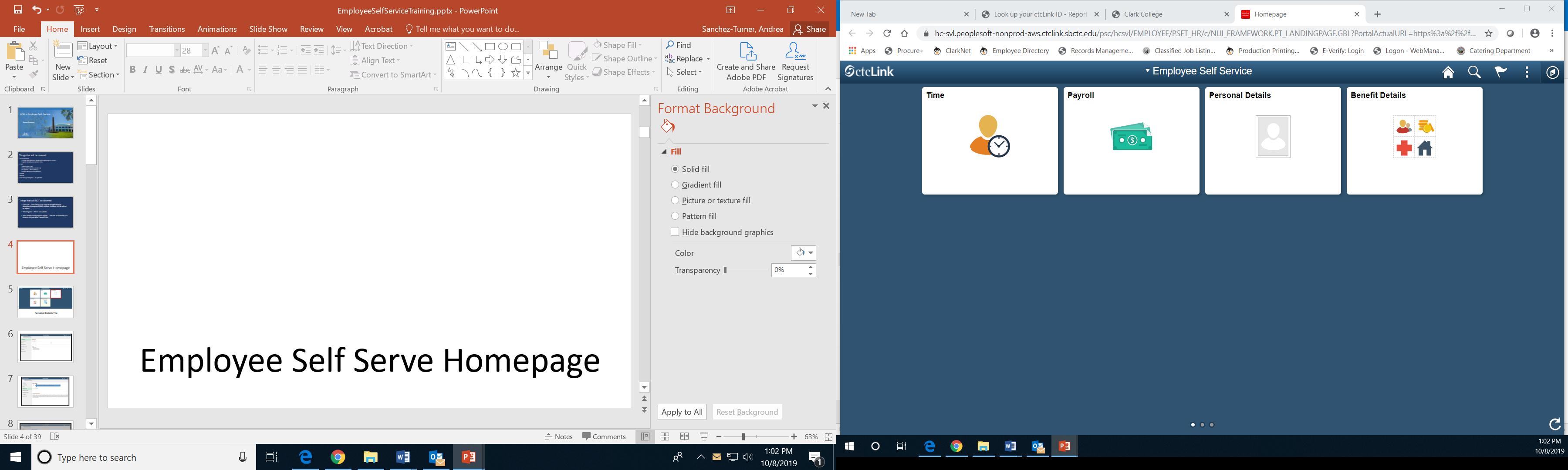 Benefits Tile
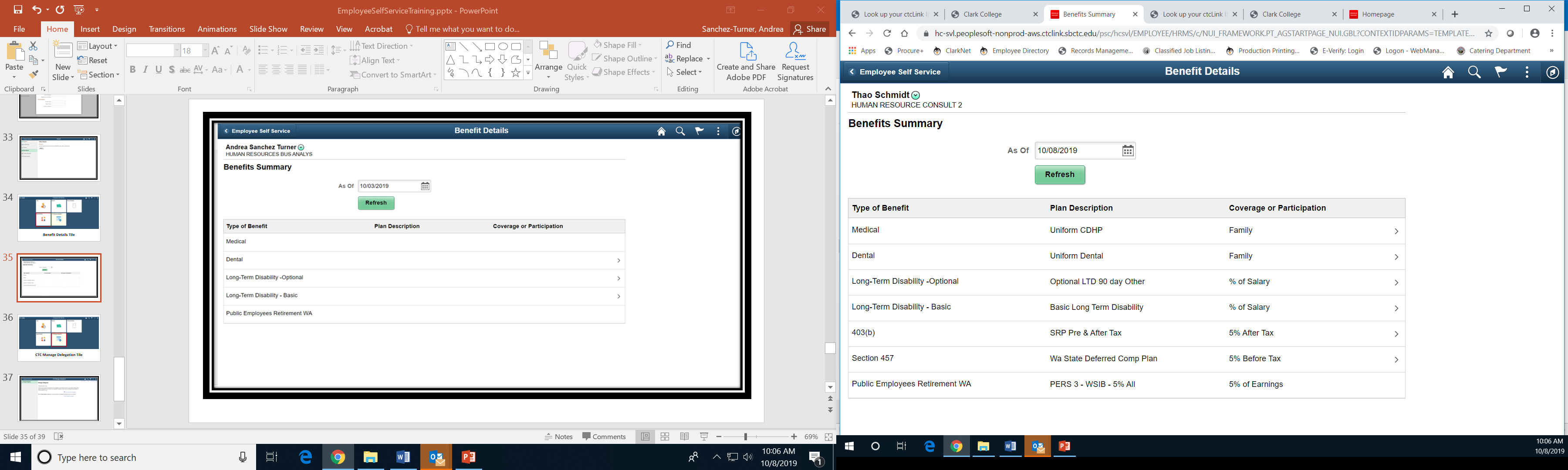 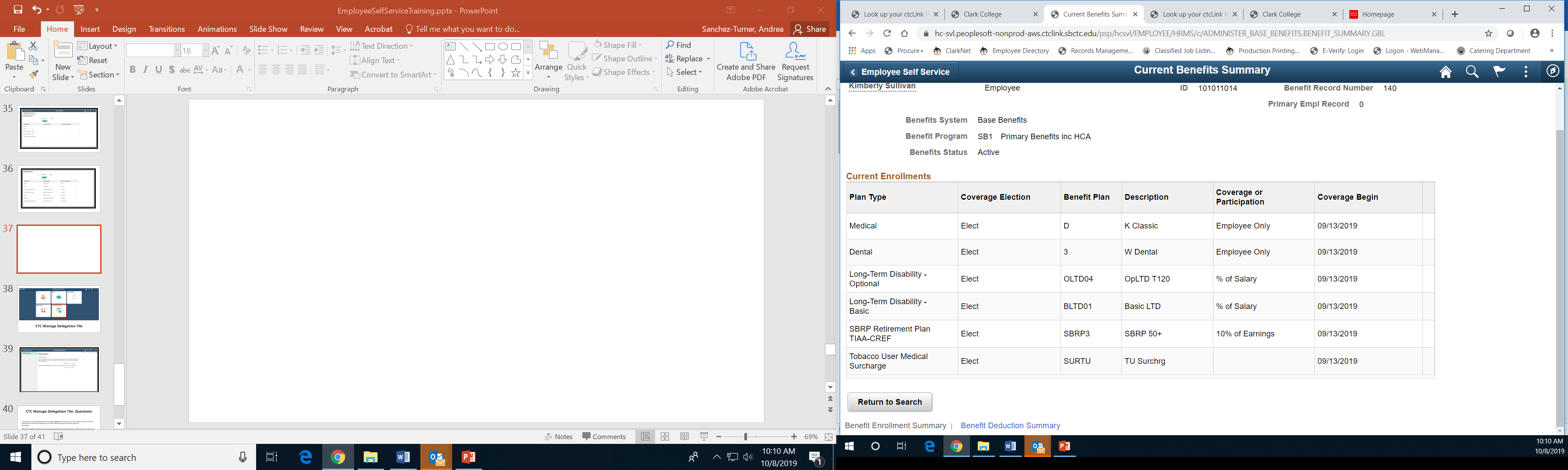 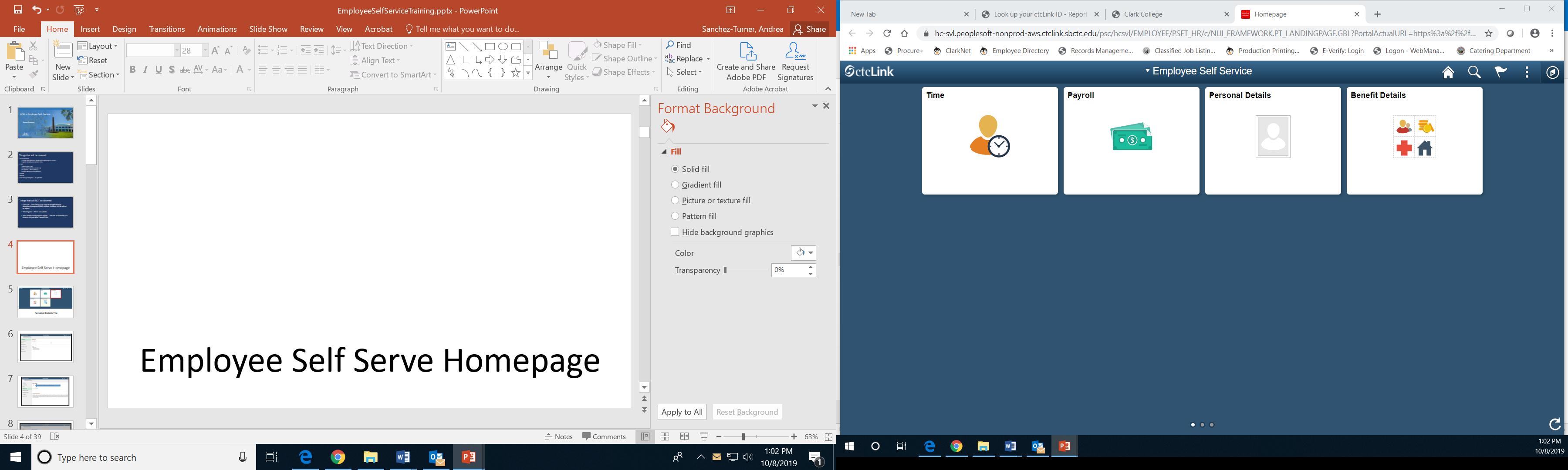 Questions?